Nüfus
Turgut Göksu
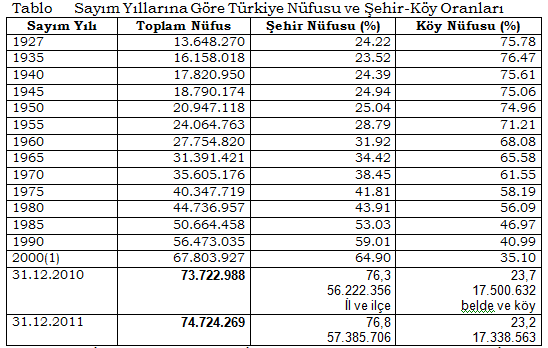 31 Aralık 2012                         75 627 384                                    %77,3
2
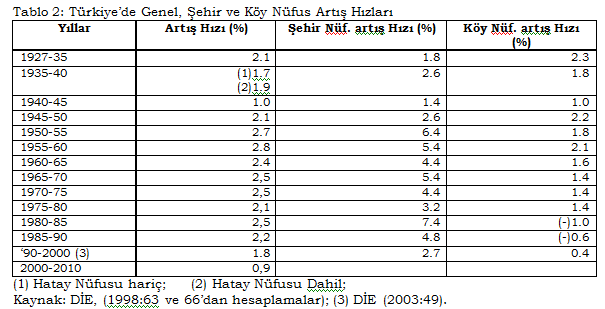 3
Yıllık nüfus artış hızı 
2011 yılında ‰13,5 
2012 yılında ‰12

İl ve ilçe merkezlerinde ikamet 
2011 yılında %76,8 
2012 yılında %77,3 

Ortanca yaş, 
2011 yılında 29,7 
2012 yılında 30,1 oldu. 
Erkeklerde 29,5, kadınlarda 30,6 
Ortanca yaşın en yüksek olduğu iller sırasıyla Sinop (37,5), Çanakkale (37,2) ve Balıkesir (37,2) iken 
En düşük olduğu iller Şırnak (18,5), Şanlıurfa (18,9) ve Ağrı (19,5)’dır.
4
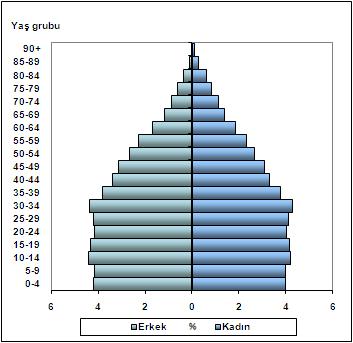 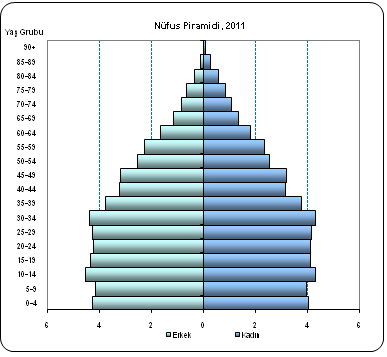 5
Göç
İç Göç
Dış Göç
	İçe göç (Mübadele, Balkanlar…)
	Dışa göç (Mübadele, Avrupa, Ortadoğu, Rusya…)

Almanya
1961
1973-74
1980
1990
Vatandaşlık
6
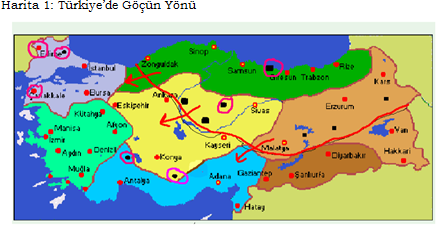 7
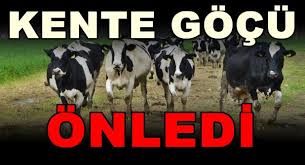 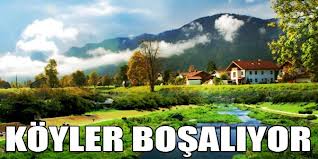 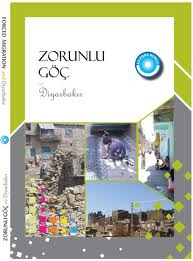 8
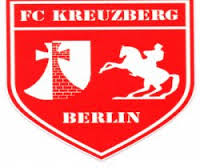 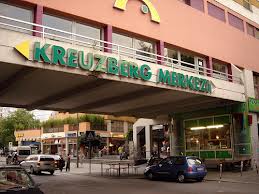 9